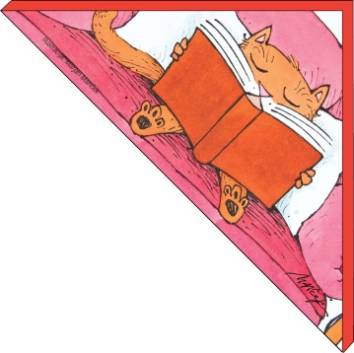 RASTEM S KNJIGO:statistika projekta JAK2009/2010―2018/2019
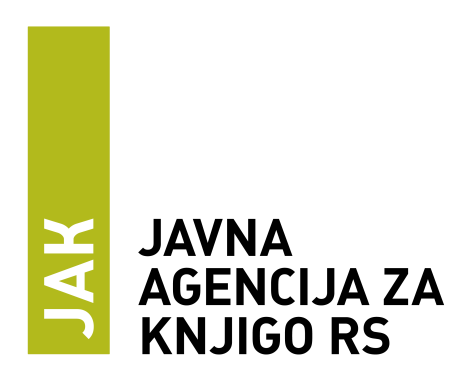 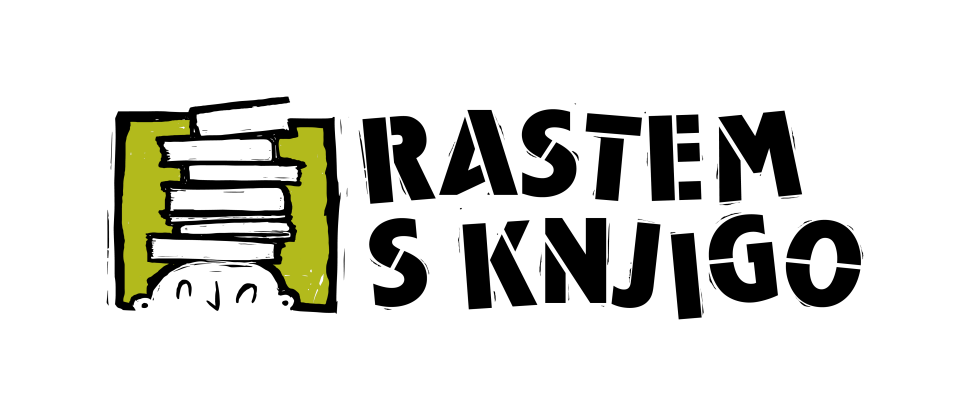 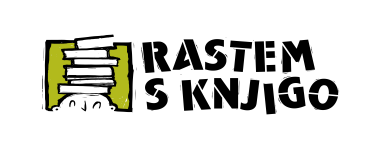 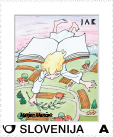 STATISTIKA nacionalnega projekta JAK »RASTEM S KNJIGO OŠ«
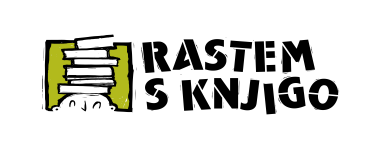 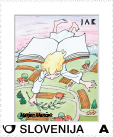 STATISTIKA nacionalnega projekta JAK »RASTEM S KNJIGO SŠ«
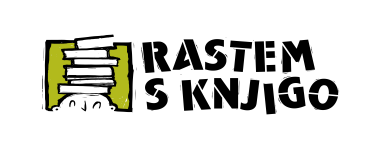 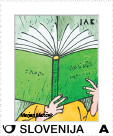 STATISTIKA nacionalnega projekta JAK»RASTEM S KNJIGO«
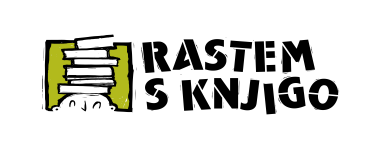 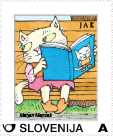 STATISTIKA nacionalnega projekta JAK»RASTEM S KNJIGO«
Zanimivost:

V projektu RSK  2018/19 je sodelovalo 152 SŠ (skupaj s privatnimi šolami ter vzgojnimi zavodi)  v slovenskem prostoru (96 %).  Tri srednje šole v projektu niso sodelovale. V šolskem letu 2018/19 so v projektu sodelovale tudi zamejske šole, kjer se poučuje slovenski jezik. Večji centri so Trst, Gorica, Celovec, Gradec, Porabje.

V projektu RSK 2018/19 je sodelovalo 445 OŠ (97,8%), 10 OŠ je odpovedalo sodelovanje zaradi po mnenju koordinatorjev vsebinsko netaktne knjige (Elvis Škorc) in 33 zavodov s prilagojenim programom.